Bicikl
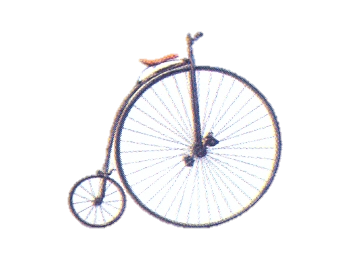 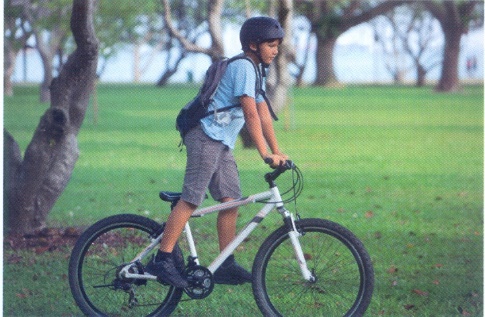 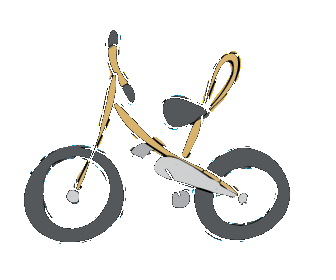 Vesna Bego, OŠ Dragutina Domjanića, Sveti Ivan Zelina
Sva se djeca smiju sama voziti biciklom po cesti.

         DA          NE
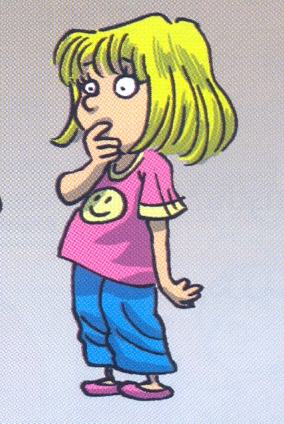 Devetogodišnjak se smije sam uključiti u cestovni promet ako ima:
biciklističku kacigu
  položen vozački ispit
  položen biciklistički ispit
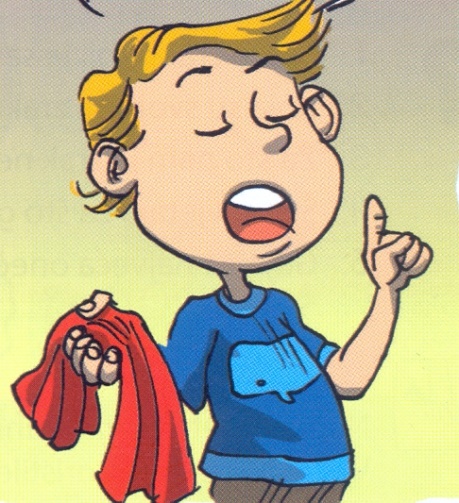 Devetogodišnjak bez položenog ispita smije se voziti cestom jedino:
ako je u pratnji osobe starije od 16 godina

ako je u pratnji osobe mlađe od 16 godina

ako je u pratnji osobe starije od 9 godina
Biciklisti koji su mlađi od 16 godina moraju imati:
bočicu s vodom
  kacigu na glavi
  torbu na leđima
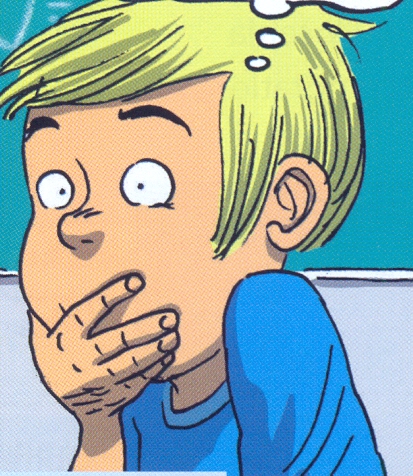 Najsigurnija vožnja biciklom je po:
kolniku
 pločniku
 biciklističkoj stazi
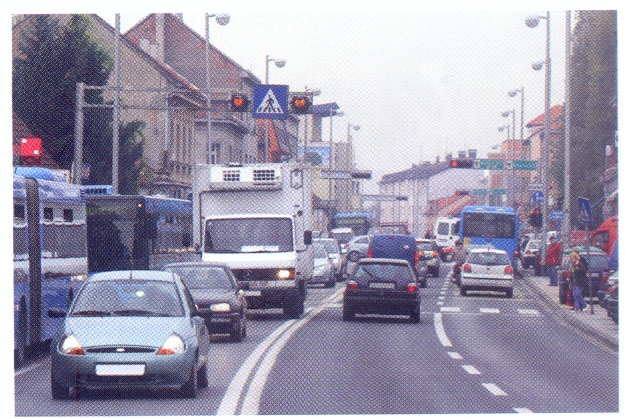 Bicikl kojim se biciklist kreće u prometu treba biti

                                       ispravan.
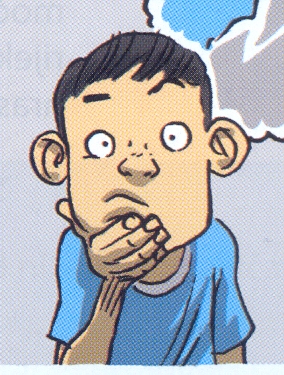 Što je netočno? Biciklisti se trebaju voziti:
biciklističkom stazom
 lijevom stranom prometnice
 desnom stranom prometnice
 pločnikom
Da bi bili uočljivi djeca biciklisti na biciklu trebaju imati:
DA                  NE
crvenu kacigu
zastavicu
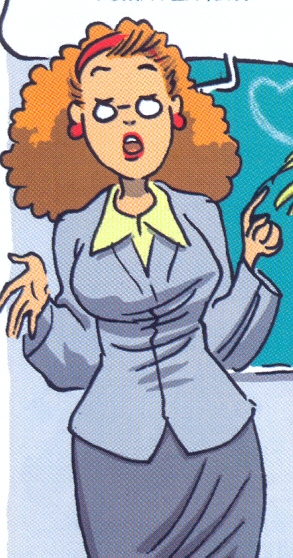 Biciklisti trebaju poznavati prometne znakove.

         DA          NE
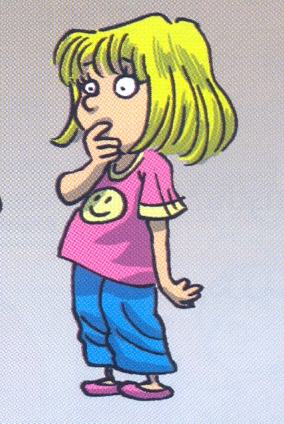 Što znače ovi prometni znakovi?
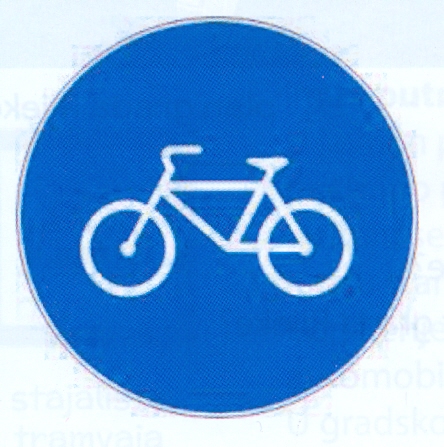 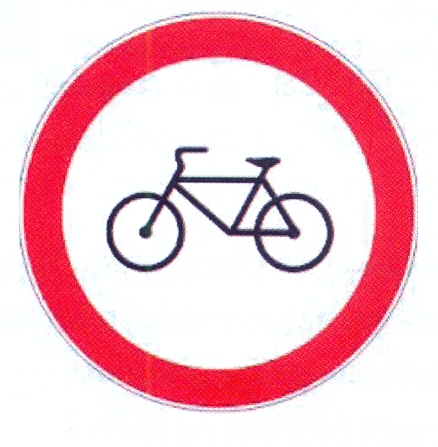 biciklistička
staza
zabrana prometa
za bicikliste
Dijelovi bicikla su:
8.
10.
1.
4.
6.
7.
2.
3.
9.
5.
Bravo !